Капитальные ремонты тепловых сетей
Ремонт участка тепловой сети от ТК-606 до ТК-607 по ул. Свинцовая
До ремонта
В процессе ремонта
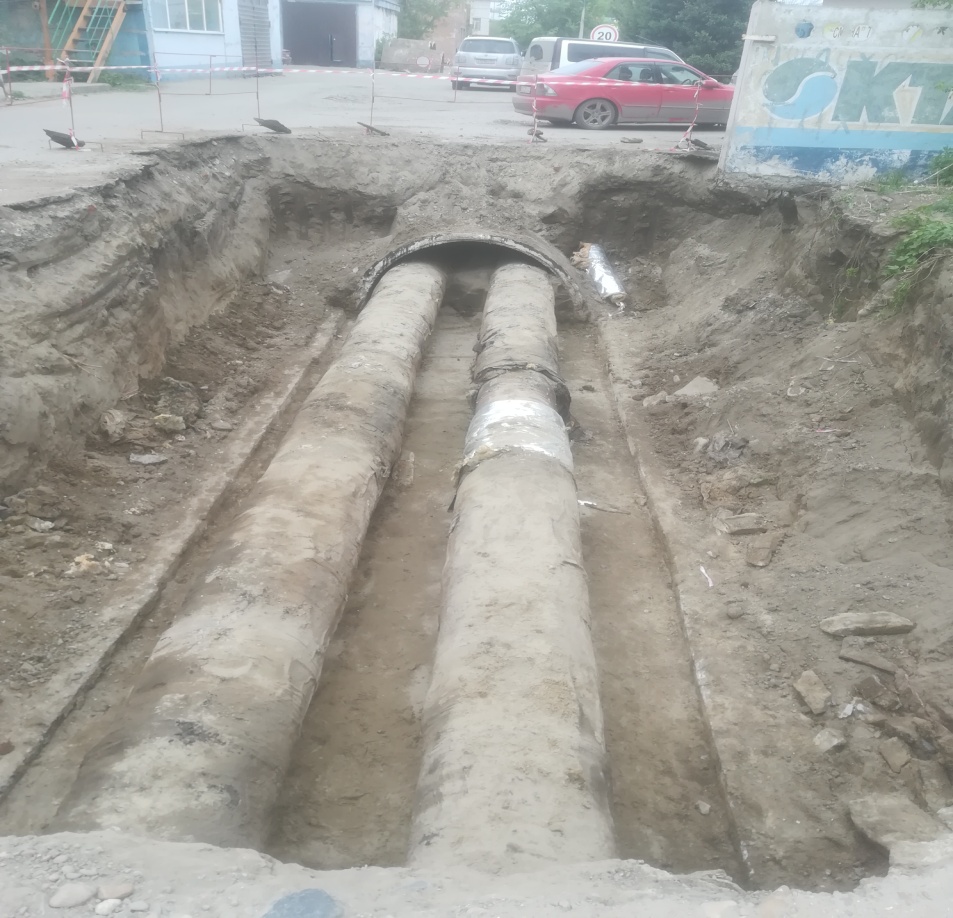 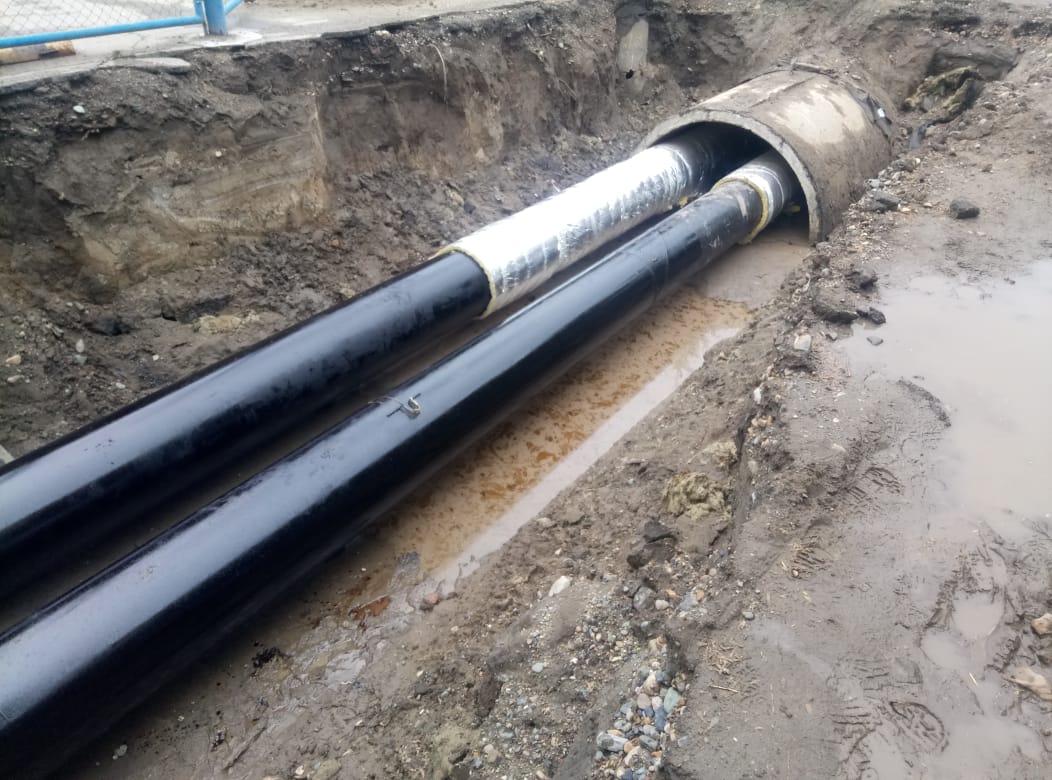 Капитальные ремонты тепловых сетей
Ремонт участка тепловой сети от Коллекторной УК ТЭЦ до ТШ-2А  по ул. Тракторной
Ремонт участка тепловой сети от 
ТК-676 до ТК-678 по ул.Мызы
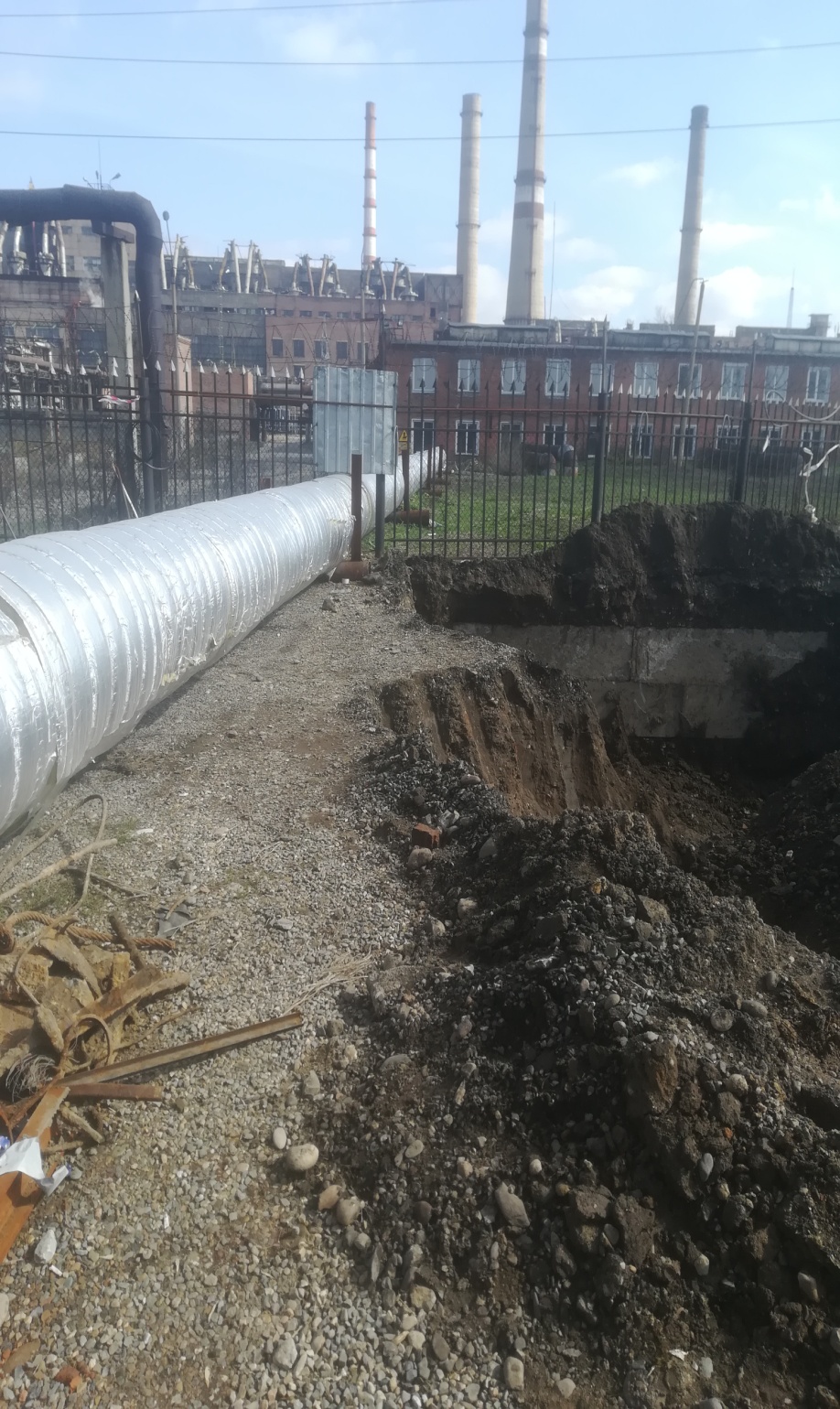 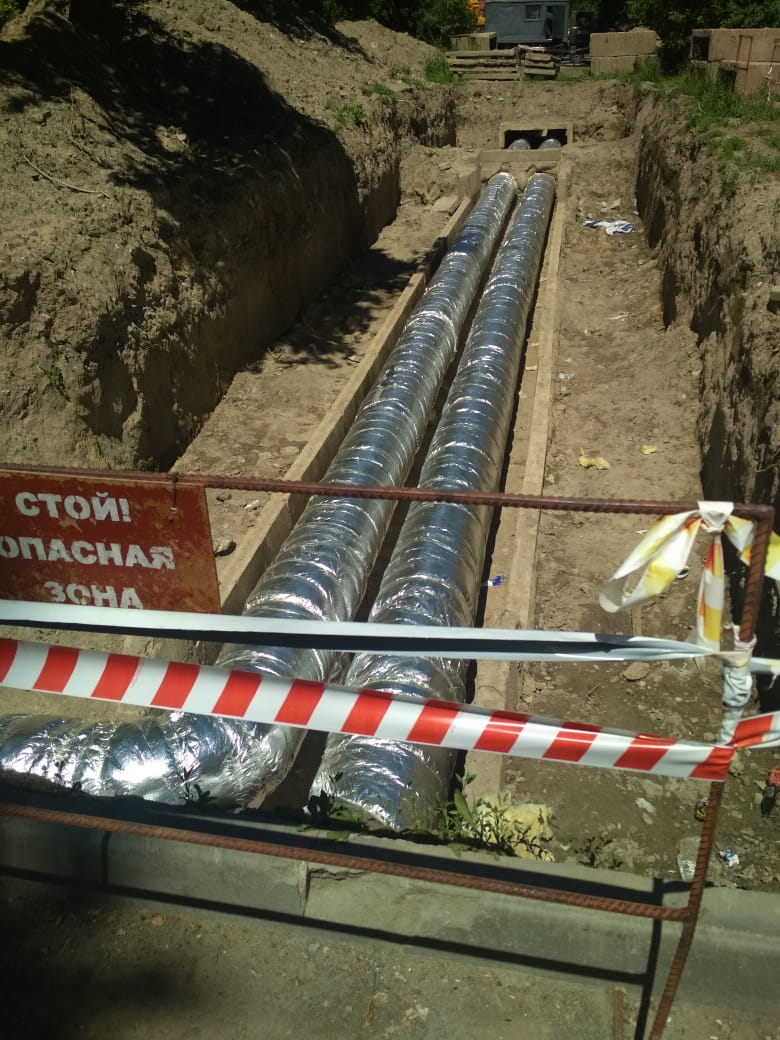 Капитальные ремонты тепловых сетей
Ремонт участка тепловой сети от ТК 640-1 до ТК 640-24 по ул. Кайсенова
Ремонт участка тепловой сети от 
ТК 651 до ТК 655 по пр. К. Сатпаева
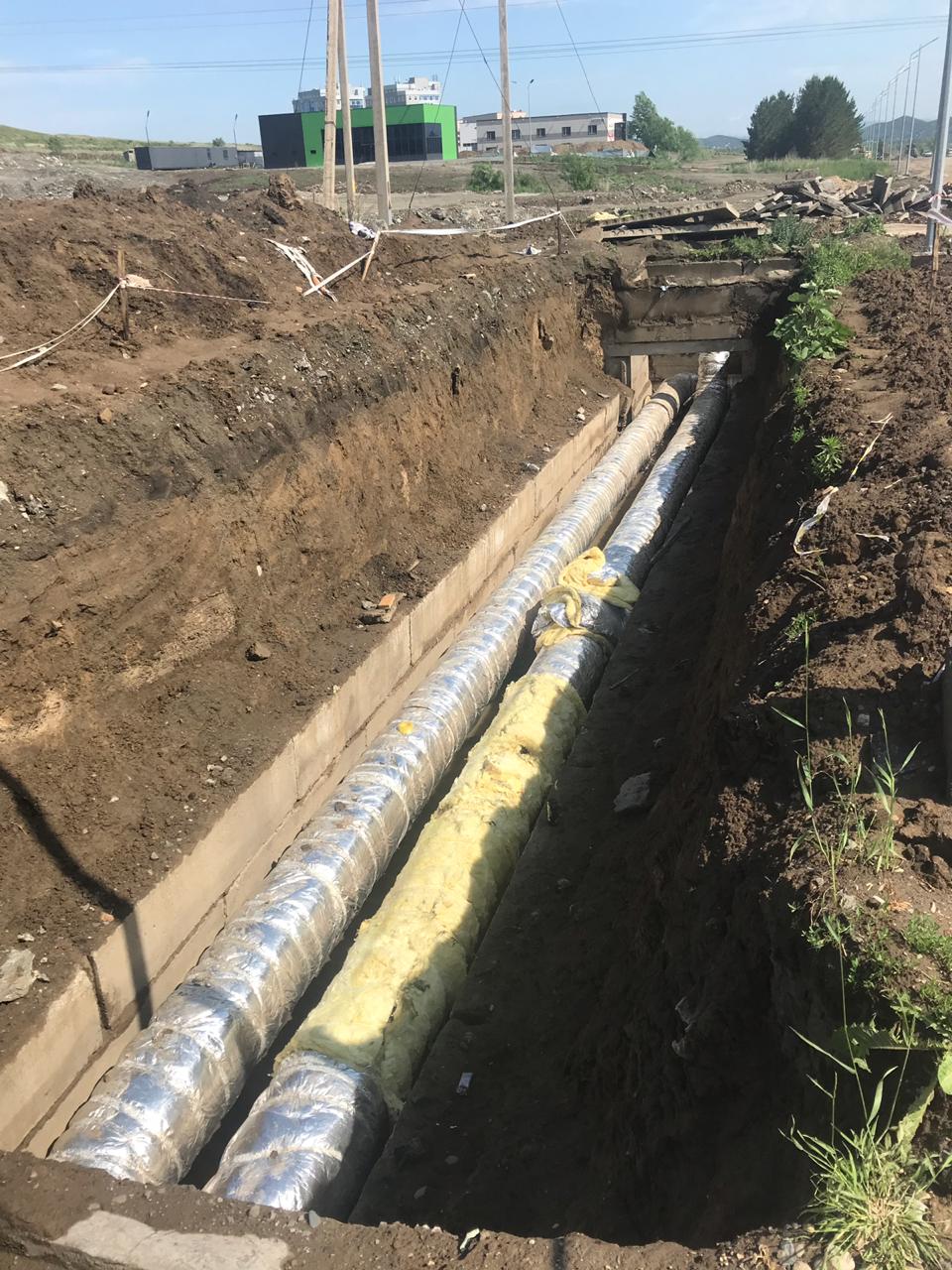 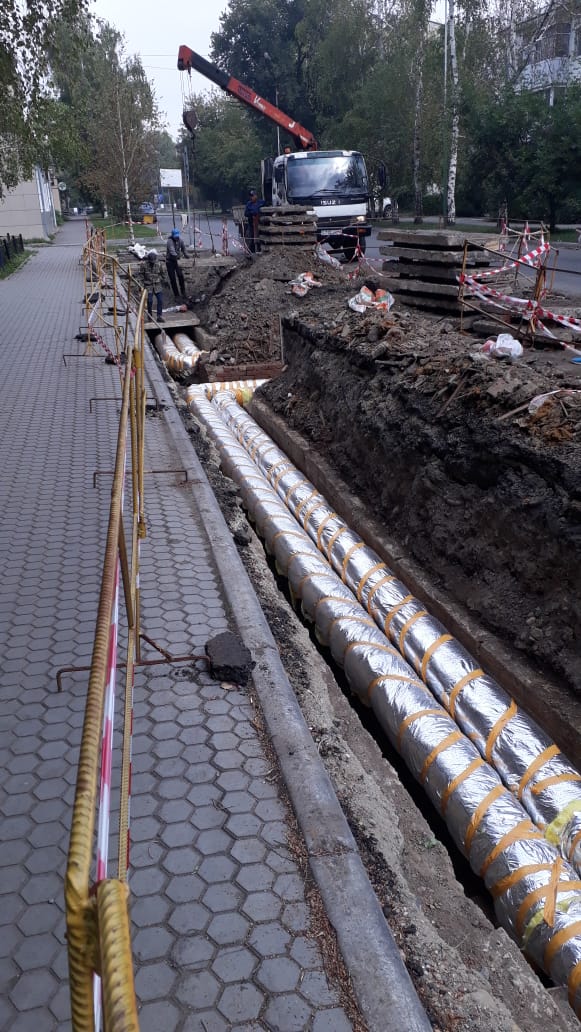 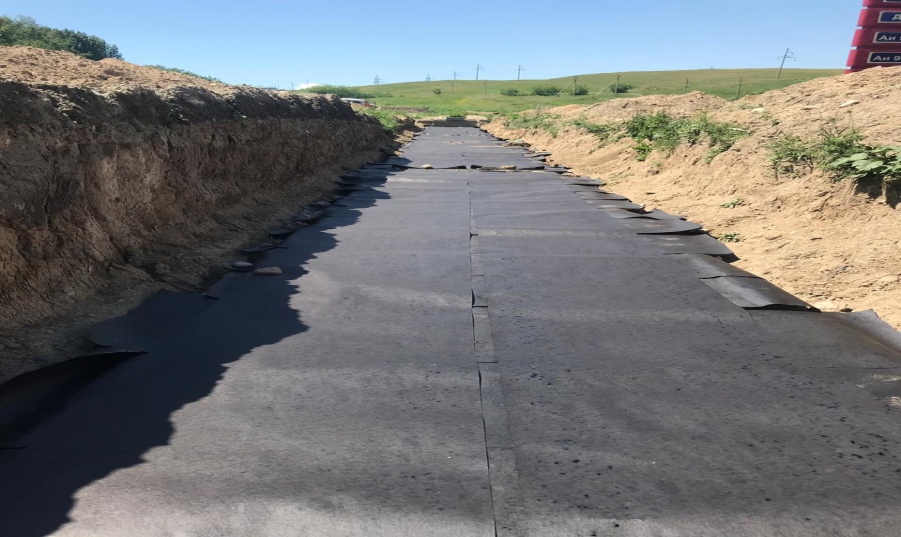 Капитальные ремонты тепловых сетей
Ремонт участка тепловой сети от ТК-17 до ТК-17-93 по ул. Вострецова
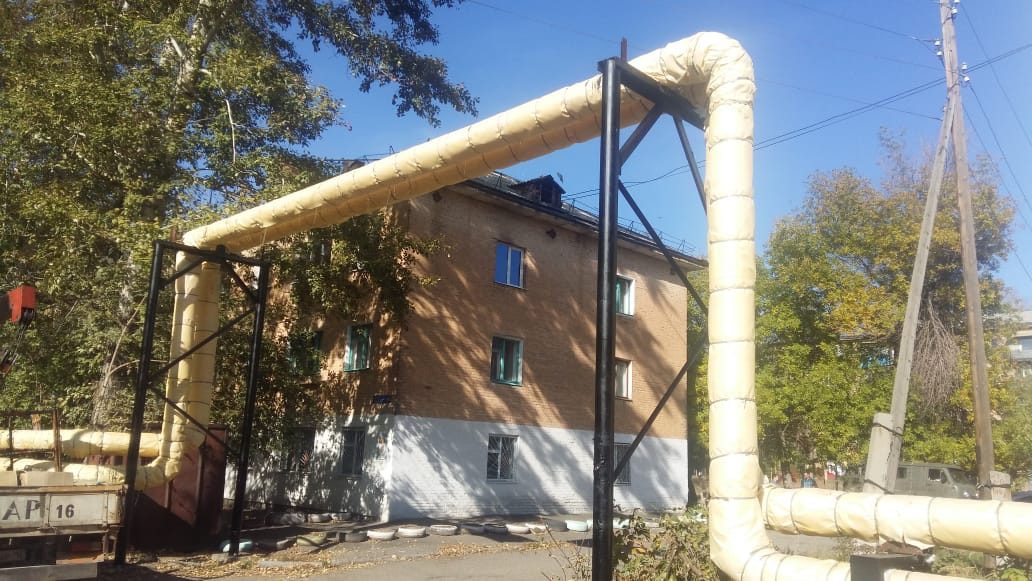 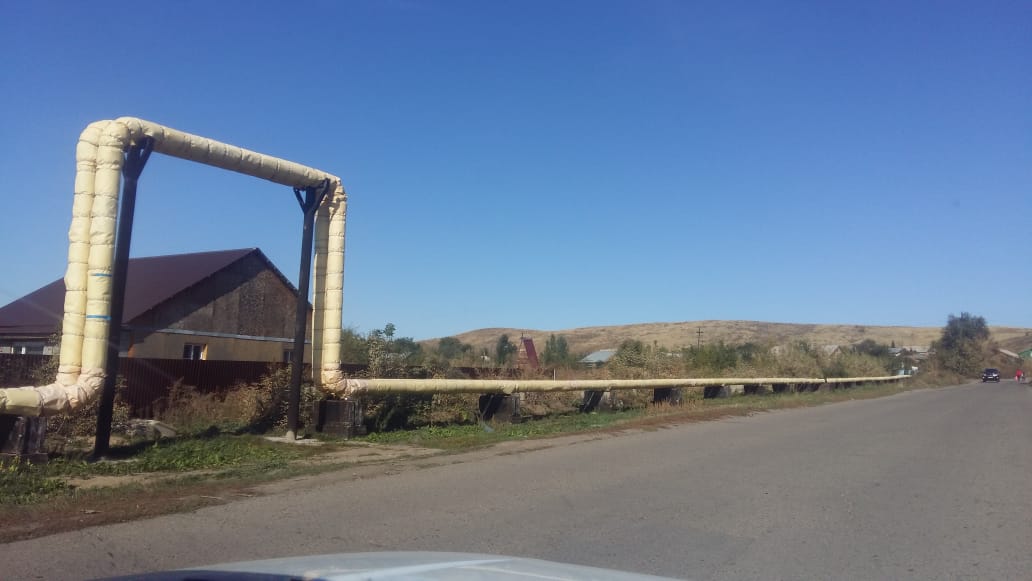 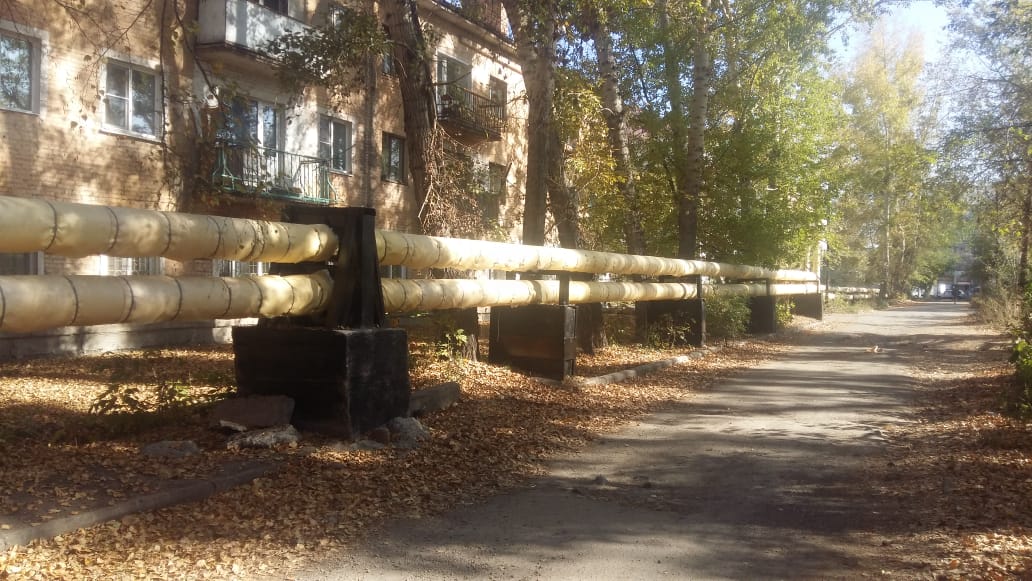 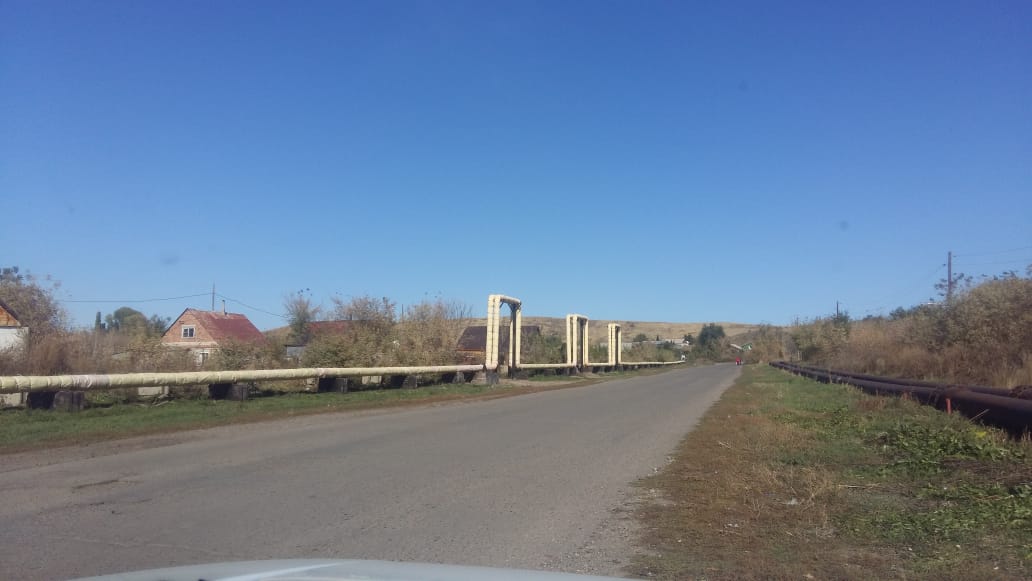 Капитальные ремонты котельного оборудования
Капитальный ремонт котлоагрегата Е 50-14 ст.№2 котельная №2
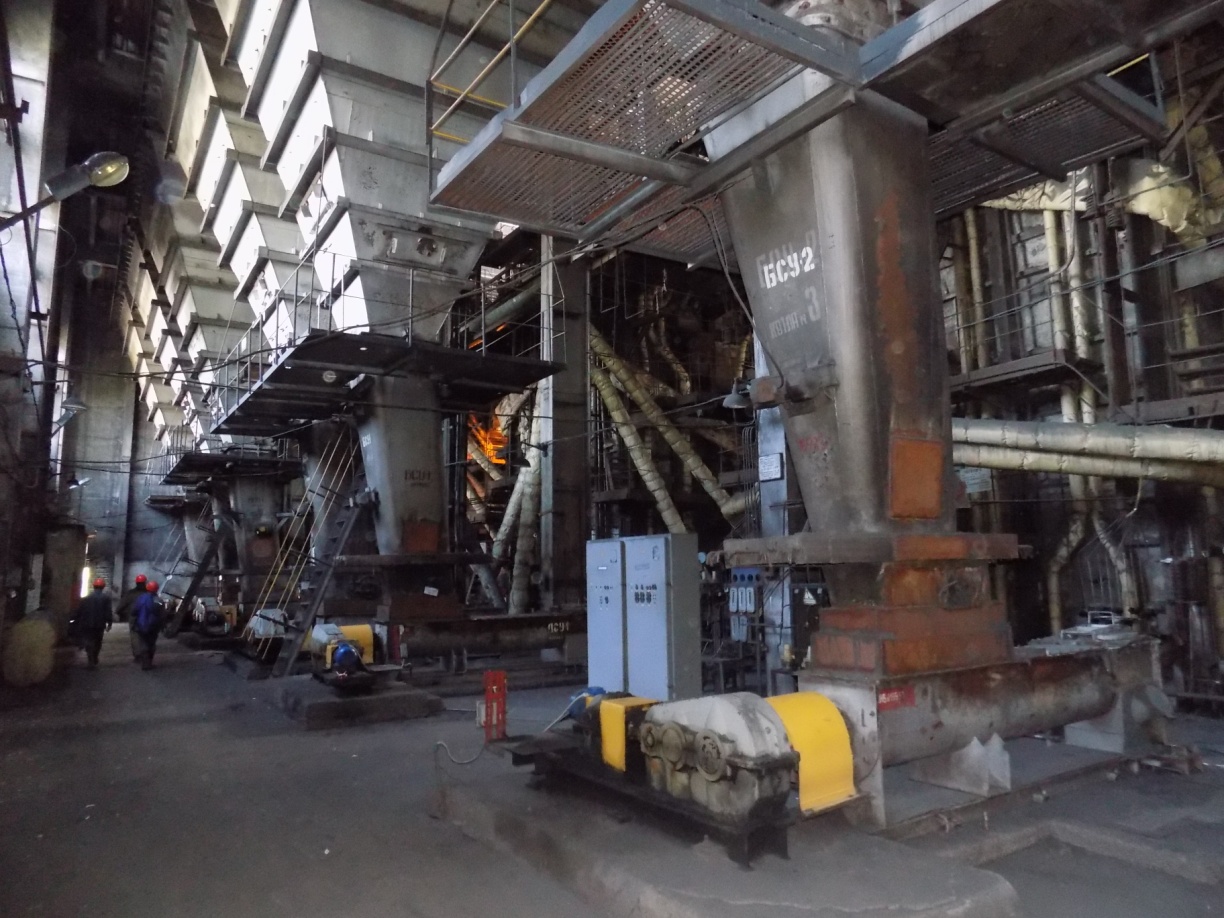 Капитальные ремонты котельного оборудования
Замена подогревателя сетевой воды ПСВ-200 с водоводянным подогревателем ПВ-325 оборудования сетевой установки по котельной №2
После ремонта
До ремонта
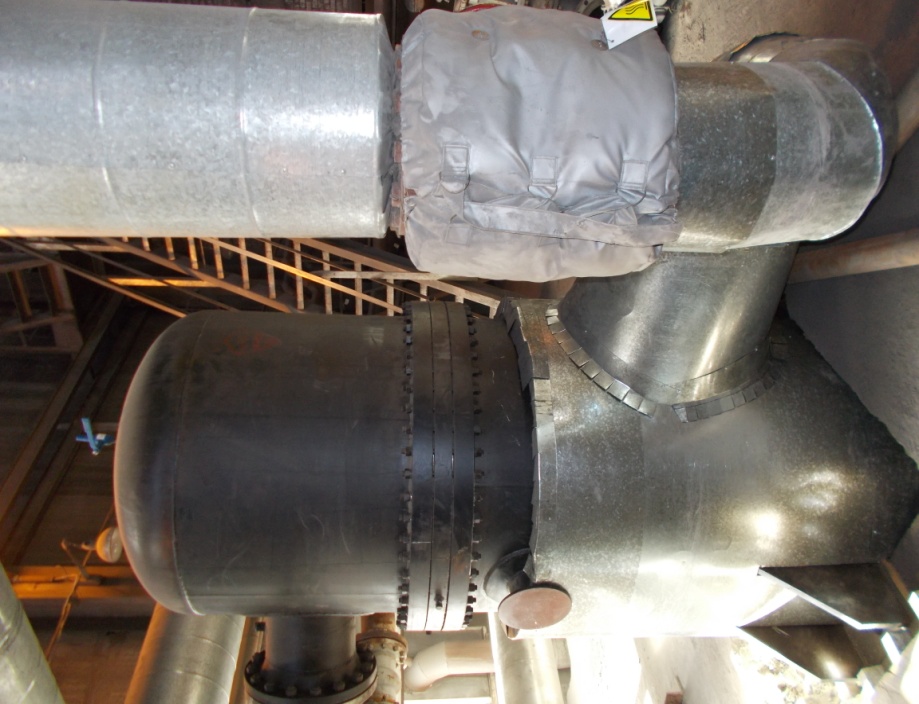 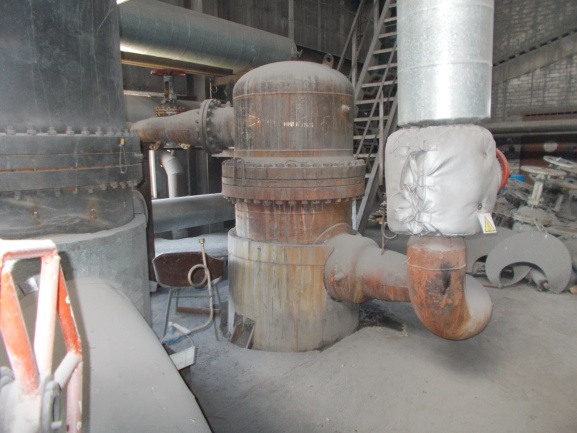 Комплекс водоподготовки подпиточной воды для тепловой сети от котельной №4
До ремонта
После ремонта
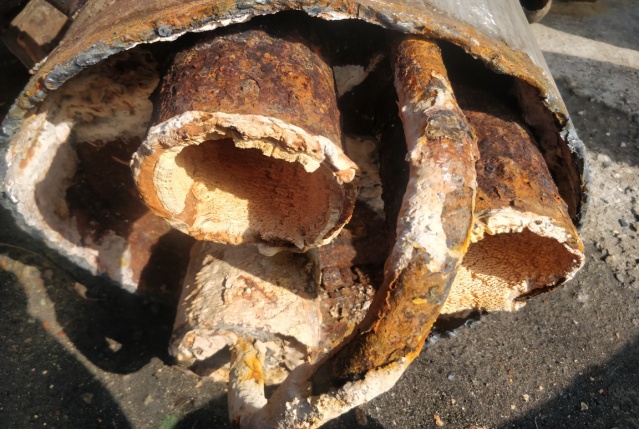 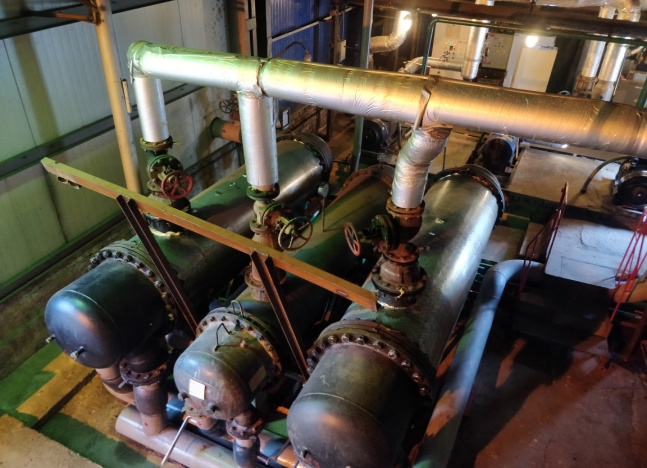 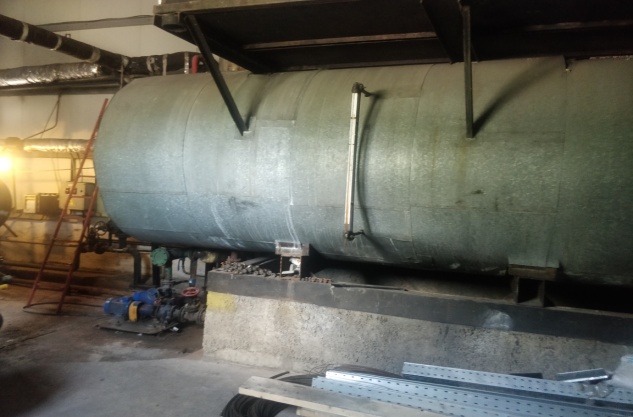 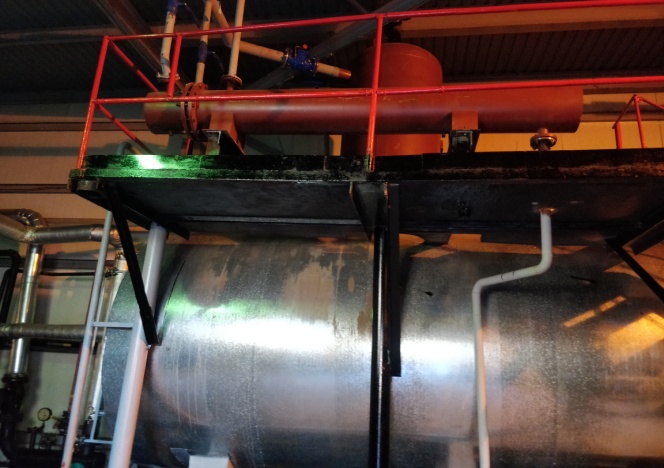 Электроснабжение производственных объектов
Установка Устройств компенсации 
реактивной мощности (УКРМ)
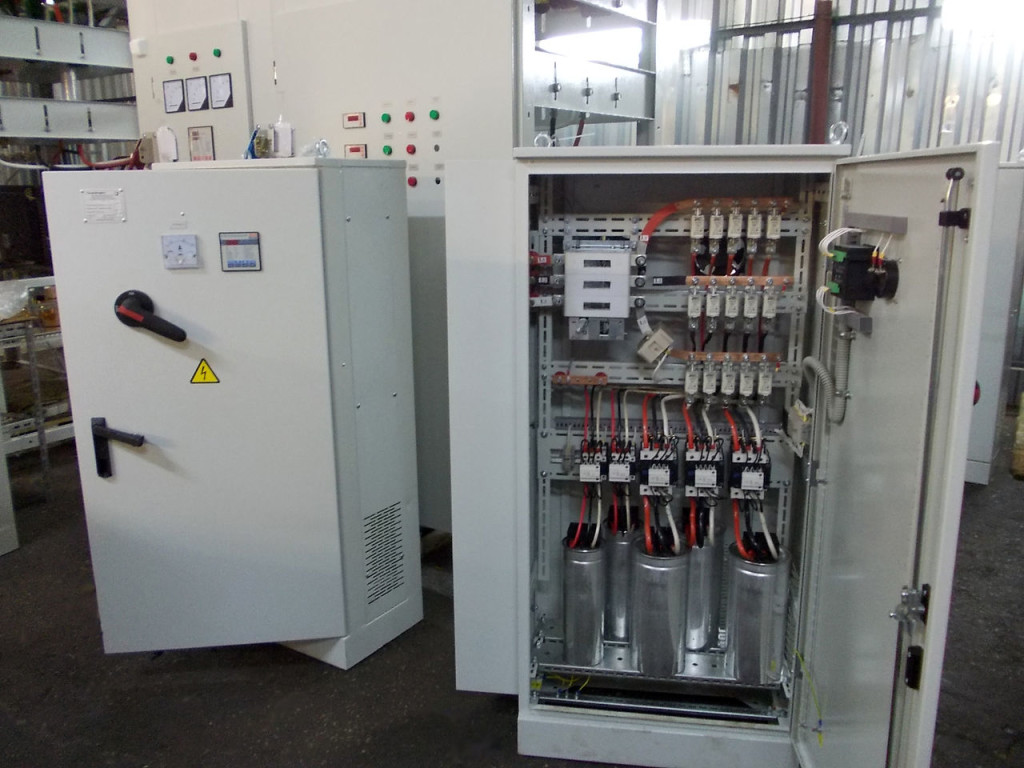 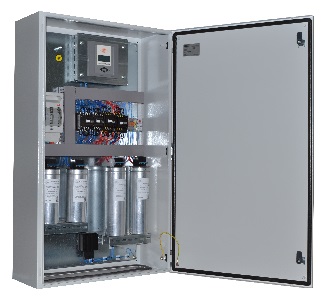 Электроснабжение производственных объектов
Замена электродвигателей
Замена электродвигателей, отработавших свой ресурс на технологическом оборудовании  предприятия, повысит надежность  и качество теплоснабжения города. За  9 месяцев приобретены 7 электродвигателей из 18 запланированных.
До замены
После замены
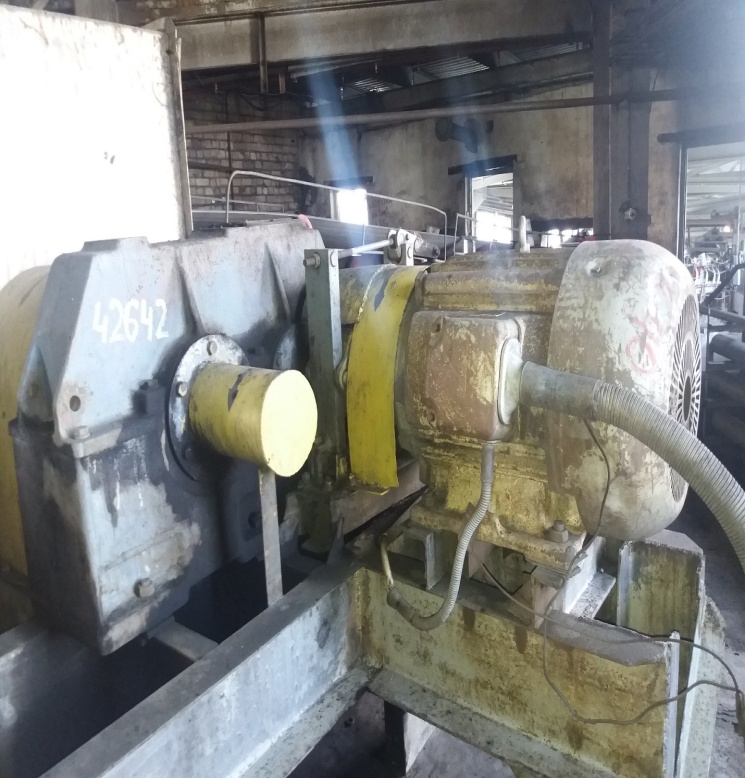 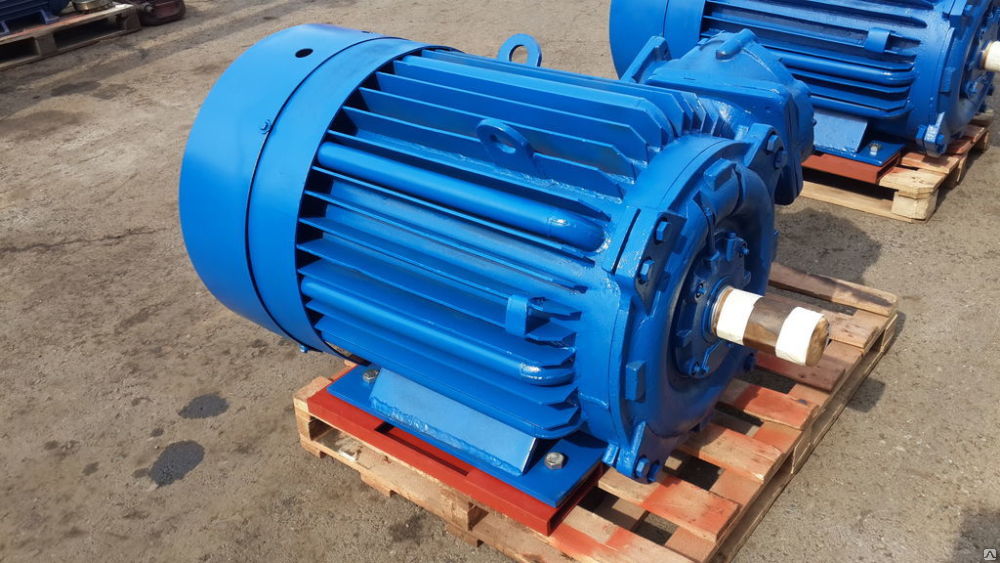 Выполнение мероприятий по энергосбережению 
и повышению энергоэффективности
Частотный преобразователь
Водоводянные подогреватели
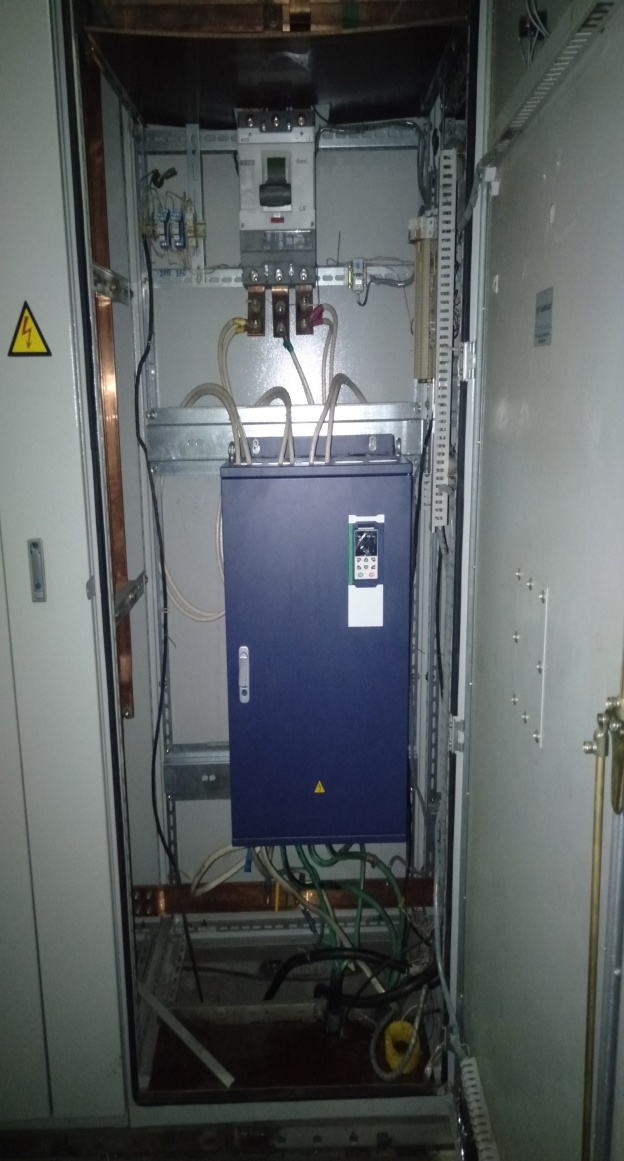 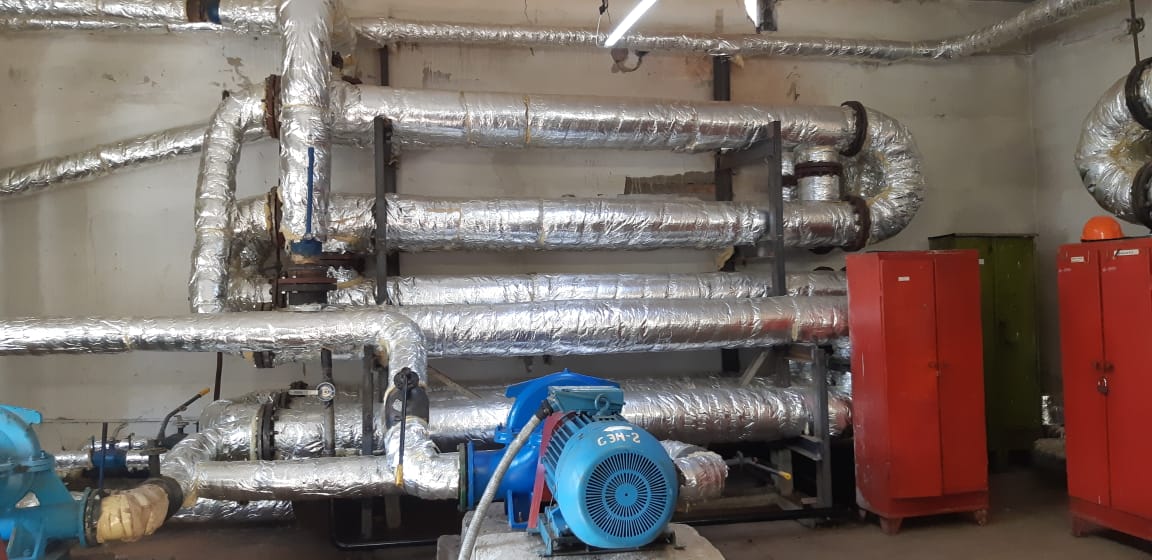 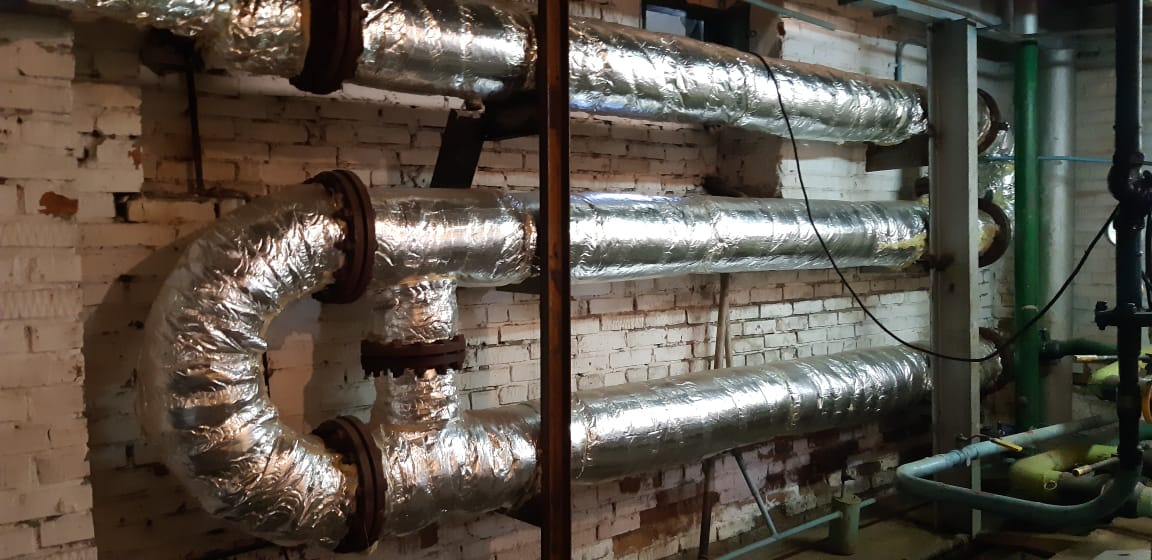